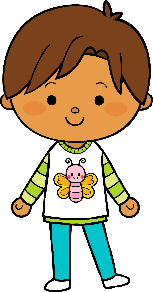 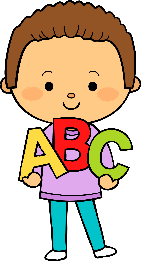 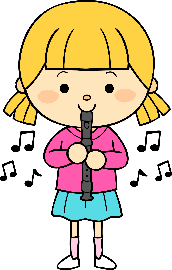 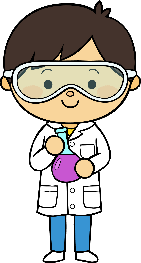 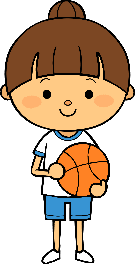 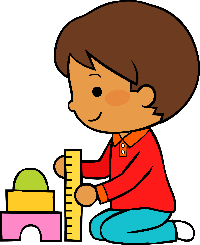 14          12          2020
M
M
J
V
L
Situación de Aprendizaje: _”Ya llegó la Navidad”_____________________
__________________________________________________________________
Autoevaluación
Manifestaciones de los alumnos
Aspectos de la planeación didáctica
Campos de formación y/o áreas de desarrollo personal y social a favorecer
Pensamiento 
matemático
Lenguaje y
comunicación
Exploración del mundo natural y social
Educación 
Física
Educación Socioemocional
Artes
La jornada de trabajo fue:
Exitosa
Buena
Regular
Mala
Observaciones
Considero que pude lograr los aprendizajes esperados y respecto al nivel de complejidad, en ocasiones tuve que hacer algunas adecuaciones, aunque mínimas, puesto que las alumnas mostraban algo de dificultad al realizarlas. El tiempo no logré medirlo adecuadamente y considero que fue una de mis áreas de oportunidad.
Logro de los aprendizajes esperados 
      Materiales educativos adecuados
       Nivel de complejidad adecuado 
       Organización adecuada
       Tiempo planeado correctamente
       Actividades planeadas conforme a lo planeado
Interés en las actividades
Participación de la manera esperada
Adaptación a la organización establecida
Seguridad y cooperación al realizar las actividades
Todos   Algunos  Pocos   Ninguno
Rescato los conocimientos previos
Identifico y actúa conforme a las necesidades e intereses de los alumnos  
Fomento la participación de todos los alumnos 
Otorgo consignas claras
Intervengo adecuadamente
Fomento la autonomía de los alumnos
Si            No
Logros
Dificultades
No logré medir el tiempo como debía puesto que las niñas estuvieron conmigo muy poquito tiempo por cuestiones familiares, por lo que me vi un poco apresurada y presionada para llevar a cabo las actividades.
Durante esta jornada de práctica las niñas lograron alcanzar los aprendizajes esperados y se interesaron por la realización de las actividades. Fue llamativa la situación didáctica para ellas y participaron adecuadamente.
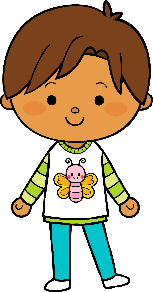 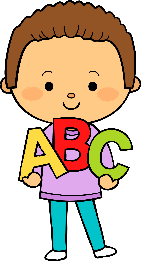 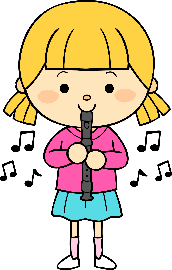 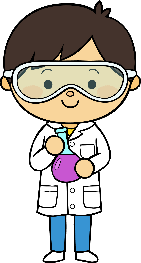 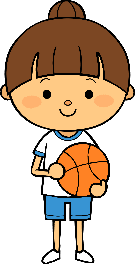 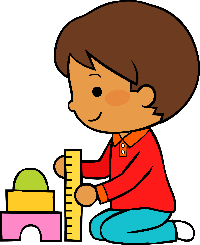 15          12          2020
M
M
J
V
L
Situación de Aprendizaje: _”Ya llegó la Navidad”_____________________
__________________________________________________________________
Autoevaluación
Manifestaciones de los alumnos
Aspectos de la planeación didáctica
Campos de formación y/o áreas de desarrollo personal y social a favorecer
Pensamiento 
matemático
Lenguaje y
comunicación
Exploración del mundo natural y social
Educación 
Física
Educación Socioemocional
Artes
La jornada de trabajo fue:
Exitosa
Buena
Regular
Mala
Observaciones
Considero que pude lograr los aprendizajes esperados y respecto al nivel de complejidad, en ocasiones tuve que hacer algunas adecuaciones, aunque mínimas, puesto que las alumnas mostraban algo de dificultad al realizarlas. El tiempo no logré medirlo adecuadamente y considero que fue una de mis áreas de oportunidad.
Logro de los aprendizajes esperados 
      Materiales educativos adecuados
       Nivel de complejidad adecuado 
       Organización adecuada
       Tiempo planeado correctamente
       Actividades planeadas conforme a lo planeado
Interés en las actividades
Participación de la manera esperada
Adaptación a la organización establecida
Seguridad y cooperación al realizar las actividades
Todos   Algunos  Pocos   Ninguno
Rescato los conocimientos previos
Identifico y actúa conforme a las necesidades e intereses de los alumnos  
Fomento la participación de todos los alumnos 
Otorgo consignas claras
Intervengo adecuadamente
Fomento la autonomía de los alumnos
Si            No
Logros
Dificultades
No logré medir el tiempo como debía puesto que las niñas estuvieron conmigo muy poquito tiempo por cuestiones familiares, por lo que me vi un poco apresurada y presionada para llevar a cabo las actividades.
Durante esta jornada de práctica las niñas lograron alcanzar los aprendizajes esperados y se interesaron por la realización de las actividades. Fue llamativa la situación didáctica para ellas y participaron adecuadamente.
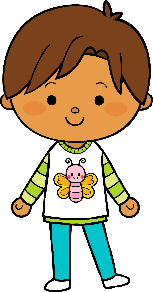 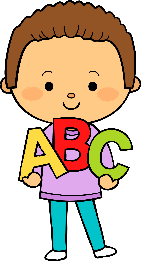 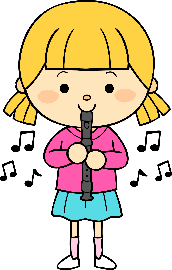 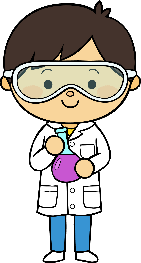 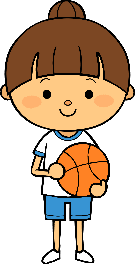 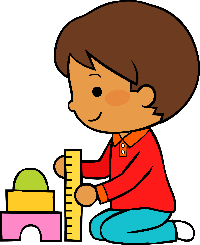 16          12          2020
M
M
J
V
L
Situación de Aprendizaje: _”Ya llegó la Navidad”_____________________
__________________________________________________________________
Autoevaluación
Manifestaciones de los alumnos
Aspectos de la planeación didáctica
Campos de formación y/o áreas de desarrollo personal y social a favorecer
Pensamiento 
matemático
Lenguaje y
comunicación
Exploración del mundo natural y social
Educación 
Física
Educación Socioemocional
Artes
La jornada de trabajo fue:
Exitosa
Buena
Regular
Mala
Observaciones
Considero que pude lograr los aprendizajes esperados y respecto al nivel de complejidad, en ocasiones tuve que hacer algunas adecuaciones, aunque mínimas, puesto que las alumnas mostraban algo de dificultad al realizarlas. El tiempo no logré medirlo adecuadamente y considero que fue una de mis áreas de oportunidad.
Logro de los aprendizajes esperados 
      Materiales educativos adecuados
       Nivel de complejidad adecuado 
       Organización adecuada
       Tiempo planeado correctamente
       Actividades planeadas conforme a lo planeado
Interés en las actividades
Participación de la manera esperada
Adaptación a la organización establecida
Seguridad y cooperación al realizar las actividades
Todos   Algunos  Pocos   Ninguno
Rescato los conocimientos previos
Identifico y actúa conforme a las necesidades e intereses de los alumnos  
Fomento la participación de todos los alumnos 
Otorgo consignas claras
Intervengo adecuadamente
Fomento la autonomía de los alumnos
Si            No
Logros
Dificultades
No logré medir el tiempo como debía puesto que las niñas estuvieron conmigo muy poquito tiempo por cuestiones familiares, por lo que me vi un poco apresurada y presionada para llevar a cabo las actividades.
Durante esta jornada de práctica las niñas lograron alcanzar los aprendizajes esperados y se interesaron por la realización de las actividades. Fue llamativa la situación didáctica para ellas y participaron adecuadamente.
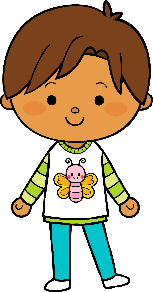 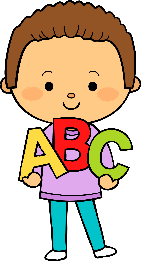 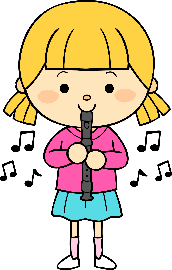 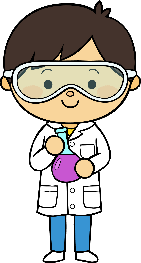 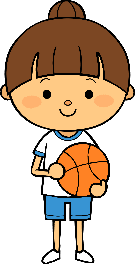 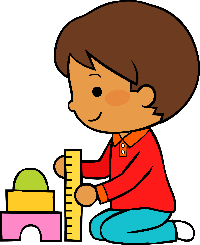 17          12          2020
M
M
J
V
L
Situación de Aprendizaje: _”Ya llegó la Navidad”_____________________
__________________________________________________________________
Autoevaluación
Manifestaciones de los alumnos
Aspectos de la planeación didáctica
Campos de formación y/o áreas de desarrollo personal y social a favorecer
Pensamiento 
matemático
Lenguaje y
comunicación
Exploración del mundo natural y social
Educación 
Física
Educación Socioemocional
Artes
La jornada de trabajo fue:
Exitosa
Buena
Regular
Mala
Observaciones
Considero que pude lograr los aprendizajes esperados y respecto al nivel de complejidad, en ocasiones tuve que hacer algunas adecuaciones, aunque mínimas, puesto que las alumnas mostraban algo de dificultad al realizarlas. El tiempo no logré medirlo adecuadamente y considero que fue una de mis áreas de oportunidad.
Logro de los aprendizajes esperados 
      Materiales educativos adecuados
       Nivel de complejidad adecuado 
       Organización adecuada
       Tiempo planeado correctamente
       Actividades planeadas conforme a lo planeado
Interés en las actividades
Participación de la manera esperada
Adaptación a la organización establecida
Seguridad y cooperación al realizar las actividades
Todos   Algunos  Pocos   Ninguno
Rescato los conocimientos previos
Identifico y actúa conforme a las necesidades e intereses de los alumnos  
Fomento la participación de todos los alumnos 
Otorgo consignas claras
Intervengo adecuadamente
Fomento la autonomía de los alumnos
Si            No
Logros
Dificultades
No logré medir el tiempo como debía puesto que las niñas estuvieron conmigo muy poquito tiempo por cuestiones familiares, por lo que me vi un poco apresurada y presionada para llevar a cabo las actividades.
Durante esta jornada de práctica las niñas lograron alcanzar los aprendizajes esperados y se interesaron por la realización de las actividades. Fue llamativa la situación didáctica para ellas y participaron adecuadamente.
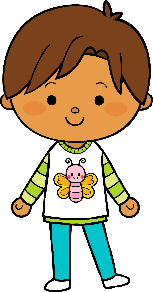 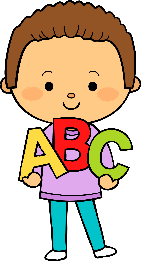 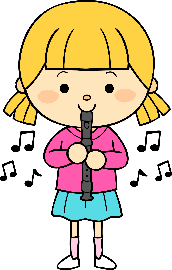 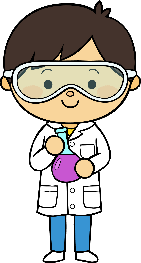 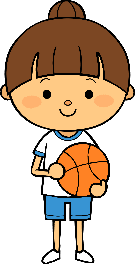 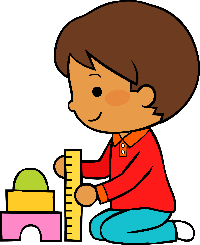 18          12          2020
M
M
J
V
L
Situación de Aprendizaje: _”Ya llegó la Navidad”_____________________
__________________________________________________________________
Autoevaluación
Manifestaciones de los alumnos
Aspectos de la planeación didáctica
Campos de formación y/o áreas de desarrollo personal y social a favorecer
Pensamiento 
matemático
Lenguaje y
comunicación
Exploración del mundo natural y social
Educación 
Física
Educación Socioemocional
Artes
La jornada de trabajo fue:
Exitosa
Buena
Regular
Mala
Observaciones
Considero que pude lograr los aprendizajes esperados y respecto al nivel de complejidad, en ocasiones tuve que hacer algunas adecuaciones, aunque mínimas, puesto que las alumnas mostraban algo de dificultad al realizarlas. El tiempo no logré medirlo adecuadamente y considero que fue una de mis áreas de oportunidad.
Logro de los aprendizajes esperados 
      Materiales educativos adecuados
       Nivel de complejidad adecuado 
       Organización adecuada
       Tiempo planeado correctamente
       Actividades planeadas conforme a lo planeado
Interés en las actividades
Participación de la manera esperada
Adaptación a la organización establecida
Seguridad y cooperación al realizar las actividades
Todos   Algunos  Pocos   Ninguno
Rescato los conocimientos previos
Identifico y actúa conforme a las necesidades e intereses de los alumnos  
Fomento la participación de todos los alumnos 
Otorgo consignas claras
Intervengo adecuadamente
Fomento la autonomía de los alumnos
Si            No
Logros
Dificultades
No logré medir el tiempo como debía puesto que las niñas estuvieron conmigo muy poquito tiempo por cuestiones familiares, por lo que me vi un poco apresurada y presionada para llevar a cabo las actividades.
Durante esta jornada de práctica las niñas lograron alcanzar los aprendizajes esperados y se interesaron por la realización de las actividades. Fue llamativa la situación didáctica para ellas y participaron adecuadamente.
Ausubel (1983), mediante su teoría, enfatiza la importancia que tiene para los estudiantes la formación intelectual. Dicha situación implica para los docentes un reto, ya que supone para ellos la búsqueda de estrategias de enseñanza-aprendizaje así como actividades de aprendizaje y evaluación que conduzcan a interesar a los alumnos en el aprendizaje del contenido de la materia, lo cual a su vez será el medio por el cual se buscará desarrollar habilidades y valores implícitos en la disciplina estudiada, así como los requeridos para enfrentar un mundo cada vez más complejo.
Enfoqué mis actividades en las necesidades de ambas niñas, lo qué les interesa y lo que les gusta tomando en cuenta la edad que tienen así como las fechas tan llamativas que se avecinan.
Ciertamente esta jornada de prácticas docente enriquece mucho mi formación profesional, ya que no se adquiere únicamente con teoría sino también mediante la práctica y la ejecución de esta. A pesar de que estas ultimas dos practicas han sido muy diferentes y ciertamente se me han dificultado un poco por la situación de que no me pueden acompañar mucho tiempo y debo apresurarme para realizar las actividades, voy dándome cuenta de en qué es en lo que necesito mejorar, así como cuáles técnicas podrían ser de apoyo para mi al momento de llegar a las practicas siguientes. 
Trabajar con el aprendizaje basado en proyectos en Educación Infantil, conlleva una reestructuración de las relaciones que se establecen entre todos los actores de la comunidad educativa (Cascales-Martínez, Carrillo-García y Redondo-Rocamora, 2017). En este sentido se puede decir que, según apuntan Balongo y Mérida (2016), la metodología del aprendizaje basado en proyectos utiliza como parte esencial del proceso de enseñanza-aprendizaje los conocimientos y experiencia profesional de las familias, pues las familias asumen un papel de tutorización y acompañamiento en los procesos educativos de sus hijos a la vez que se dan en la escuela, consiguiéndose un compromiso elevado de las familias, las cuales lo valoran positivamente en la medida que entienden que el aprendizaje basado en proyectos es una metodología que “escucha” al alumnado, en relación a la atención individualizada que se le da. 
Es por esto que concluyo que fue de gran importancia incluir los talleres en esta jornada de práctica enlazándolos con un aprendizaje esperado de los campos de formación académica, ya que de esta manera también logramos fomentar la socialización en los niños de edad temprana y logran alcanzar los aprendizajes esperados al mismo tiempo que se divierten y ponen en práctica diversas habilidades motrices.
Referencias Bibliográficas.
AUSUBEL, NOVAK y HANESIAN (1983) Psicología Educativa: Un punto de vista cognoscitivo .2° Ed.TRILLAS México.

Cascales-Martínez, A., Carrillo-García, M. E., y Redondo-Rocamora, A. M. (2017). ABP y Tecnología en Educación Infantil. Píxel-Bit. Revista de Medios y Educación, (50), 201-210.